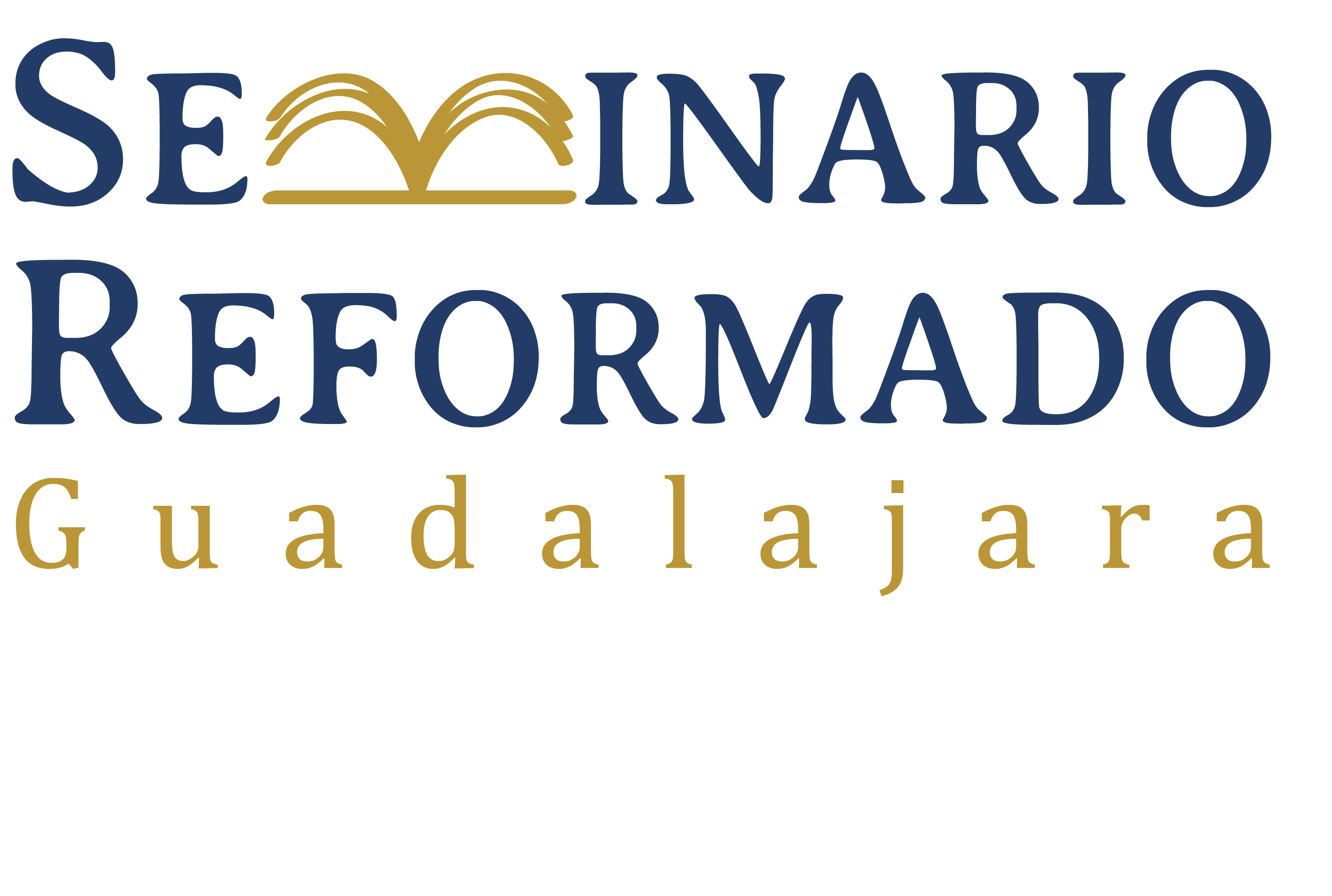 Hechos y las cartas de Pablo
Prof. Rvdo. Benjamín Meyer
13 de marzo al 29 de mayo del 2010
Descripción del curso
Una introducción a Hechos y las cartas de Pablo.  
Estudiaremos un resumen del contenido de cada libro, los temas principales, las circunstancias históricas, y algunos elementos literarios.  
Tomaremos en cuenta la vida y el ministerio de Pablo en relación a sus cartas.  
Buscaremos entender el mensaje principal de estos libros para la iglesia hoy.
Tareas
Asistir a las clases y participar en las conversaciones durante las clases
Leer las lecturas asignadas antes de llegar a clase
Entregar las tareas asignadas a tiempo
Hacer un ensayo exegético de 7-10 páginas de un breve texto
Textos principales
Hechos 
Las cartas de Pablo
Romanos, 1 y 2 Corintios, Gálatas, Efesios, Filipenses, Colosenses, 1 y 2 Tesalonicenses, 1 y 2 Timoteo, Tito, y Filemón
Selecciones de Introducción al Nuevo Testamento por Everett H. Harrison
Otros asuntos
Conferencias
Examen final
Calificación final
Calendario
Hechos
Importancia
Los evangelios anticipan la iglesia; las epístolas la suponen (Harrison 231).
Es una obra que describe el crecimiento y desarrollo de esta gran entidad espiritual (la iglesia).  
Adolf Harnack describió Hechos como el libro eje del NT.  “Hechos es el puente entre los Evangelios y las epístolas” (Harrison 231).
Importancia
Hechos es la continuación de lo que Jesús empezó a ensenar y hacer en Lucas.
Un relato de la vida de Pablo.
Geografía: de Jerusalén a Roma.
Historia: los primeros 30 años de la iglesia.
Bosquejo del contenido
Cristo resucitado (1:1-11)
Testimonio en Jerusalén (1:12-7:60)
Testimonio en Judea y Samaria (8:1-40)
Testimonio entre judíos y gentiles en el territorio de Palestina en las regiones más distantes (9:1-28:31).
Escritor
Es muy seguro que Lucas era el autor de Hechos.
Lucas era amigo de Pablo, médico, y probablemente gentil.
Escritor: evidencias externas
El canon Muratorio dice explícitamente que Lucas era el autor del tercer evangelio y “Los Hechos de los Apóstoles” (cerca de 170 d.C.).
Escritor: evidencias externas
2. Eusebio en su Historia eclesiástica identifica al autor de estos dos libros como Lucas (cerca de 325 d.C.).
Escritor: evidencias internas
El uso del pronombre “nosotros” indica que el autor era acompañante de Pablo.  Lucas aparece en la lista de Pablo.
El vocabulario médico que aparece en Lucas y Hechos concuerda con Colosenses 4:14, que dice que Lucas era médico.
Escritor: evidencias internas
3. Hay muchas similitudes entre Lucas y Hechos:
	a.	Lucas y Hechos tienen el 		mismo destinatario.
	b.	Tienen introducciones 
		similares.
	c.	Son casi la misma medida.
	d.	Tienen vocabulario y temas 		en común.
Escritor: evidencias internas
3. Hay muchas similitudes entre Lucas y Hechos:
	e.	Hay paralelos entre Jesús en Lucas 		y Esteban y Pablo en Hechos.
	f.	Hechos empieza con un enlace con 		el fin de Lucas.
	g.	Hay paralelos entre el principio de 		Lucas y el fin de Hechos.
	h.	Hay cosas parecidas entre la 			presentación de personajes en 		ambos libros.
Destinatarios originales
El destinatario explícito es Teófilo.
Lucas también tiene en mente otros lectores, especialmente lectores gentiles.
Tema
“Pero cuando venga el Espíritu Santo 
sobre ustedes, recibirán poder y 
serán mis testigos tanto en Jerusalén 
como en toda Judea y Samaria, y 
hasta los confines de la tierra.”  

Hechos 1:8
Propósitos
Presentar una historia. 
  Dar una apología.
  Proveer una guía.
  Demostrar el triunfo de la fe  
	  cristiana a pesar de la 
     persecución.
Fecha: dos opciones
Cerca de 63 d.C.  Apoyo:
Hechos termina abruptamente.
Hechos no menciona eventos posteriores a esta fechas que tienen mucho que ver con el tema.
Hechos parece ignorante de las cartas de Pablo.
Fecha: dos opciones
2.	Cerca de 70 d.C. o más tarde.    Apoyo:
El evangelio de Lucas usó el Evangelio de Marcos como fuente.  Marcos fue escrito en 65-70 d.C.
Fecha: dos opciones
2.	Cerca de 70 d.C. o más tarde.    Respuesta crítica:
Muchos eruditos creen que Marcos fue escrito en los años 50.  Eso da tiempo para que Hechos fuera escrito en 62 por Lucas.
Características
Genero – “PRAXEIS.”  Hechos importantes de personajes famosos. 
Es un documento misionero.
Es un relato fragmentario.  
La prominencia de los discursos / sermones.
Tiene detalles históricos veraces.
Características
6.	Se destaca por su excelencia literaria.
7.	Emplea una descripción dramática.
8.	Es un relato objetivo.
9.	Términos importantes: hablar, predicar, dar testimonio son comunes.  Otros términos frecuentes:  Palabra de Dios, gentiles, iglesia, apóstol, creer, bautizar, consciencia.  
10.La importancia del Espíritu Santo.
Valor histórico
Terminología correcta para designar a los diferentes oficiales romanos.
La precisión histórica tiene mucho que ver con su propósito.
Estudios recientes
Antes del Siglo XIX:  Hechos es una narrativa histórica acerca de los comienzos de la iglesia.

Al principio del Siglo XIX: La escuela Tubinga (Alemania) promueve la idea que Hechos fue escrito con una tendencia particular del autor (Carson, Moo, y Morris 203).
Estudios recientes
Al principio del Siglo XX: Harnack el alemán y Ramsay el inglés trabajan en los campos de filología y en el de la crítica de fuentes (Harnack), y en los campos de la investigación geográfica, arqueológica e histórica (Ramsay) llegan a tener una devoción casi idólatra por Lucas (Harrison 241).

4.	A finales del Siglo XX: Algunos ven a Lucas como un teólogo con imaginación (y no un historiador).  Otros, como F.F. Bruce y Colin Hemer, ven a Lucas como un historiador antiguo de primera clase (Carson, Moo y Morris 204).
Resumen del contenido
Prólogo: El fundamento de la iglesia y su 
	misión (1:1-2:41).
2.	La iglesia en Jerusalén (2:42-6:7)
3.	Horizontes más amplios para la iglesia: Esteban, Samaria, Saulo (6:8-9:31)
4.	Pedro y el primer gentil cristiano (9:32-12:24)
5.	Pablo vuelve a los gentiles (12:25-16:5)
6.	La penetración más profunda en el mundo gentil (16:6-19:20)
7.	A Roma (19:21-28:31)
El mensaje de Hechos para hoy
El evangelio es para todos.
Siempre habrá resistencia al evangelio de Cristo.
Dios seguirá juntando su iglesia en el poder de su Espíritu.
La iglesia es la comunidad de los creyentes.
La fe cristiana esta basada en hechos históricos.
Tarea para el 20 de marzo
Leer Harrison páginas 249-256.
Anotar los eventos principales (con el año aproximado) en la vida y ministerio de Pablo.
Escoger el texto para tu trabajo exegético y explicar por qué es una unidad de pensamiento.  Por ejemplo:
Evidencias internas y externas
Vocabulario, transiciones, contexto
Escribe, en una sola oración, el tema del texto.